YKS
2
0
2
2
.
YÜKSEK ÖĞRETİM     KURUMLARI SINAVI
1
1. oturum
TEMEL YETERLİLİK TESTİ
Yüksek Öğretim Kurumları Sınavı  3 oturum  olarak yapılacak.
2. OTURUM
3.oturum

DİL SINAVI
ALAN YETERLİLİK TESTİ
2
TYT SORU SAYILARI
TEMEL YETERLİLİK TESTİ
135
120
40
Türkçe
Dakika
Soru
40
Matematik
20
Coğrafya                                   :5
Din Kültürü ve Ahlak Bilgisi :5
Felsefe                                      :5
Tarih                                          :5
Sosyal Bilimler
Fizik      :7
Kimya   :7
Biyoloji :6
20
Fen Bilimleri
3
Iı. oturum
SORU SAYILARI
Soru Sayısı
160
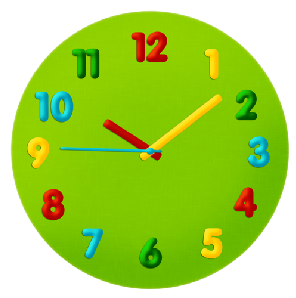 180
Dk.
4
dİl sInavI
SORU SAYISI VE SINAV SÜRESİ
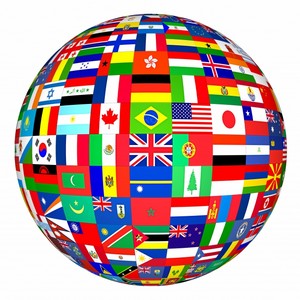 Soru Sayısı
80
Sınav Süresi
120
5
PUAN HESAPLAMA
ORANLAR
Your text here
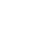 Your text here
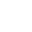 Your text here
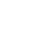 6
TYT
PUAN ORANLARI
TEMEL YETERLİLİK TESTİ
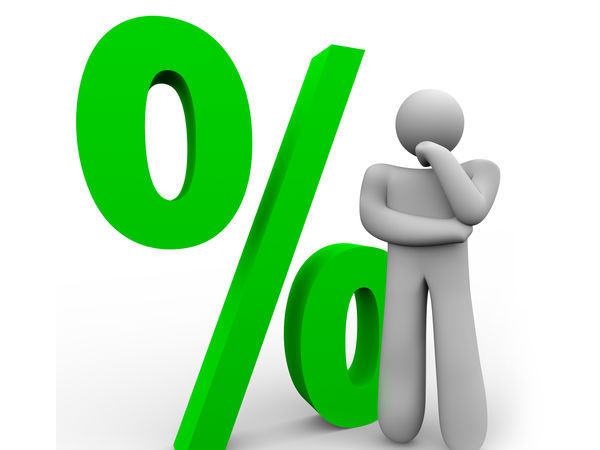 % 17
TYT 
TEMEL YETERLİLİK TESTİ
Fen Bilimleri
% 33
Matematik
% 33
Türkçe
% 17
Sosyal Bilimler
7
TYT
PUAN ORANLARI
TYT PUANI İLE ASKER ve POLİS MESLEK YÜKSEKOKULU ÖN BAŞVURULARI
Astsubay Meslek Yüksekokulu seçim aşamasında kullanılacaktır. 

***Subaylık ve Astsubaylık ön başvuruları için adayların  Milli Savunma üniversitesi Sınavını (MSÜ) takip etmeleri gerekmektedir. ***

 Polis Meslek Yüksekokulu ön başvurusunda 250-270 arası ham puan kullanılacaktır.  2022 PMYO başvurusunda 2021 TYT puanı kullanılmaz, 2022 TYT puanı istenir.
PUAN türlerİ
ORANLAR
PUAN TÜRLERİ
Sözel PUan
Temel Yeterlilik Testi %40 
Türk Dili ve Edebiyatı – Sosyal Bilimler-1 Testi % 30
 Sosyal Bilimler-2 Testi %30
SAYISAL 
PUAN
Sayısal puan
SÖZEL 
PUAN
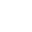 Temel Yeterlilik Testi %40 
Matematik Testi % 30
 Fen Bilimleri Testi %30
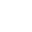 Eşİt ağırlık
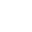 DİL 
PUANI
EŞİT AĞIRLIK
Temel Yeterlilik Testi %40 
Matematik Testi % 30
Türk Dili ve Edebiyatı – Sosyal Bilimler-1 Testi  %30
Dİl puanı
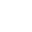 Temel Yeterlilik Testi %40 
Yabancı Dil Testi % 60
9
10
11
Hangİ PUAN türlerİ İÇİN
HANGİ TESTLER ÇÖZÜLMELİ?
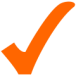 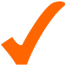 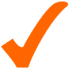 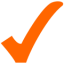 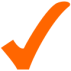 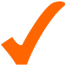 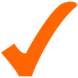 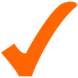 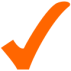 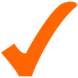 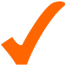 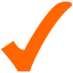 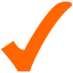 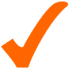 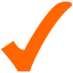 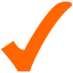 12
YKS Baraj Puanları
KAÇ PUAN ALMALI?
BİR SONRAKİ YIL
TYT  puanından 200 puan ve üzeri alanlar, isterlerse   puanlarını bir sonraki yıl kullanabilecekler.
200
200 PUAN ÜZERİ ALANLAR
LİSANS
180 PUAN ÜZERİ ALANLAR
180
Sözel, Sayısal, Eşit Ağırlık ve Dil puan türlerinde 180 puan ve üzeri alanlar LİSANS programlarını tercih edebilecekler..
150 PUAN ÜZERİ ALANLAR
ÖNLİSANS
150
TYT testinden 150 puan ve üzeri alanlar 2. oturum (Alan Yeterlilik Testi) sınavına girme ve ÖNLİSANS ve ÖZEL YETENEK SINAVI ile öğrenci alan bölümleri tercih etme hakkı elde edecek.
13
SInav takvİmİ
2022
18 Haziran 2022
Cumartesi
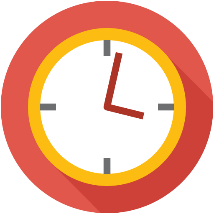 10.15
TYT
Temel Yeterlilik Testi
19 Haziran 2022 Pazar
AYT
Alan Yeterlilik Testi
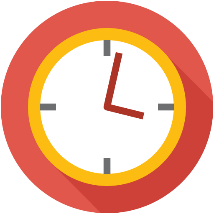 10.15
19 Haziran 2022 Pazar
DİL
Dil Testi
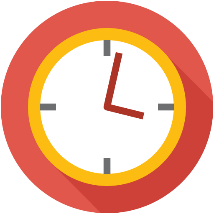 15.45
14
AYT ve YDT UYGULANIŞI
AYT 19 Haziranda  pazar sabahı 10:15
   YDT  19 Haziranda Pazar öğleden sonra 15:45

            
TYT’de 150 ve üstü ham puan alan adaylar 2. aşama sınavında (AYT) puan hesaplama hakkına sahip olacaklardır.
SayISAL PUANA GÖRE
ÖĞRENCİ ALACAK BÖLÜMLER
SAYISAL PUAN TÜRÜNDEN ÖĞRECİ ALAN BÖLÜMLER
16
EŞİT AĞIRLIK PUANINA GÖRE
ÖĞRENCİ ALACAK BÖLÜMLER
EŞİT AĞIRLIK PUAN TÜRÜNDEN ÖĞRECİ ALAN BÖLÜMLER
17
SÖZEL PUANINA GÖRE
ÖĞRENCİ ALACAK BÖLÜMLER
SÖZEL
PUAN TÜRÜNDEN ÖĞRECİ ALAN BÖLÜMLER
18
Bazı Bölümler İçin Uygulanan Sıralama
Şartı
TIP
Sayısal
50 bin
HUKUK
Eşit Ağırlık
100 bin
DİŞ HEKİMLİĞİ
Sayısal
80 bin
ECZACILIK
Sayısal
100 bin
19
MİMARLIK
Sayısal
250 bin
ÖĞRETMENLİK
300 bin
MÜHENDİSLİK
Sayısal
300 bin
20
OYP PUANI NASIL HESAPLANIR?
2022
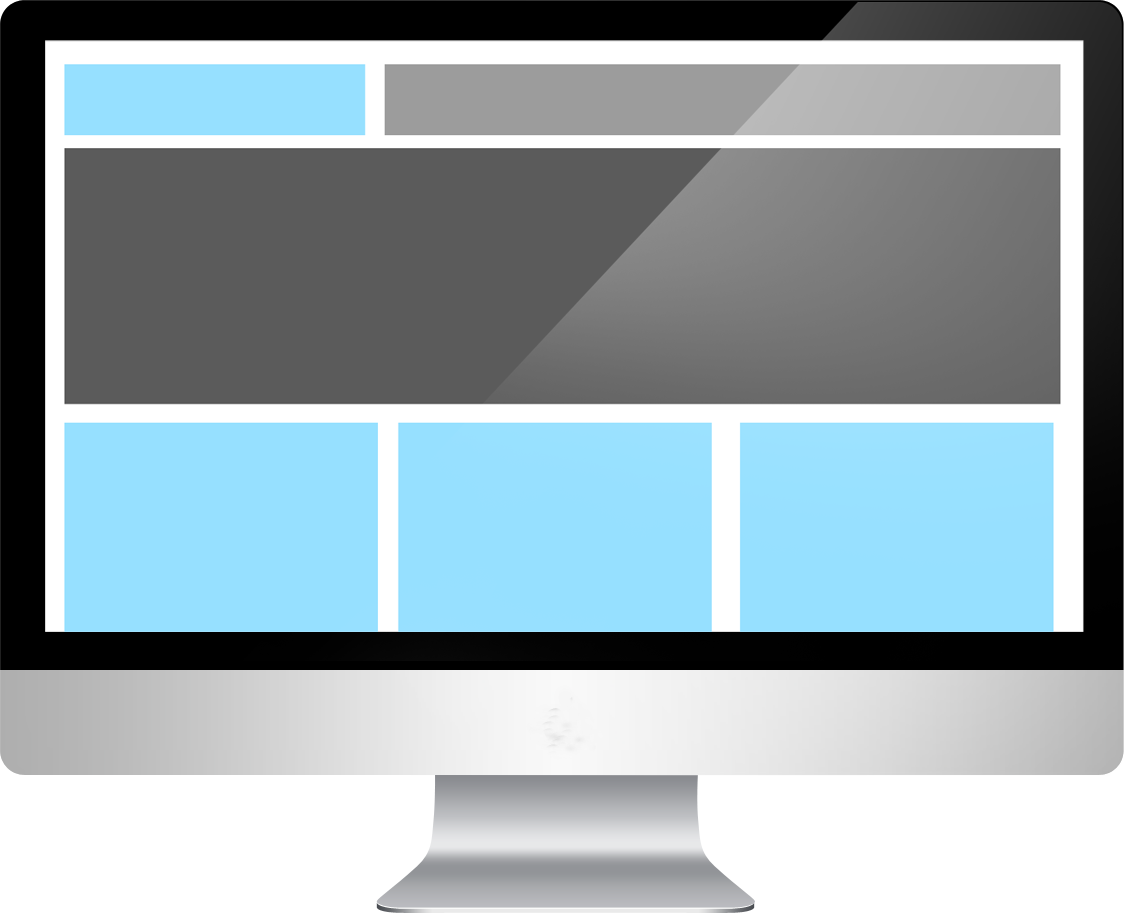 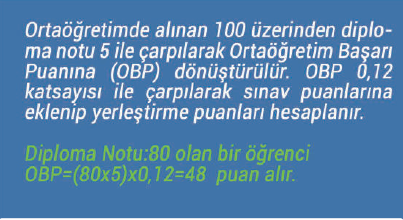 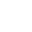 21